Work
Ecclesiastes 3:9
Work is a necessity; however, it should not be a distraction from other responsibilities of the home and church
We work to take care of our families, pay bills, buy groceries and help others.
Ethics within the church make a positive or negative impact on the community.
Date:


Time:



Location:
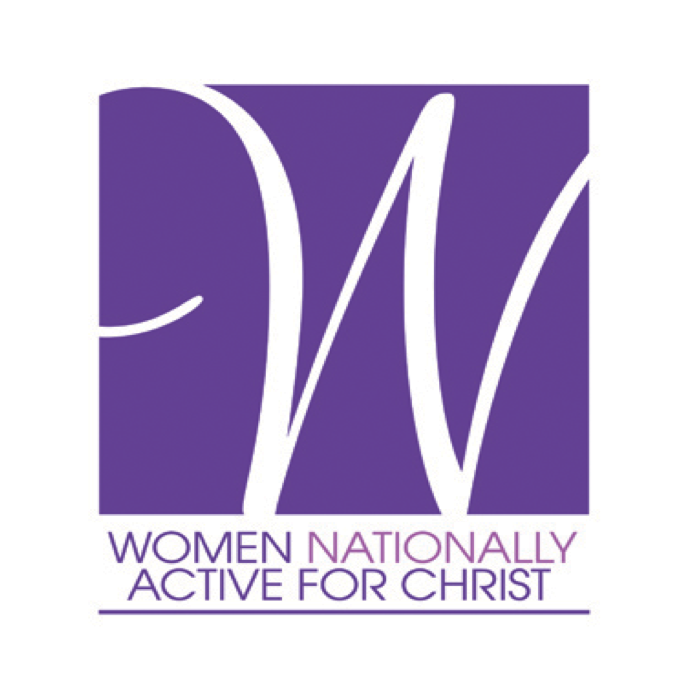 In partnership with…